01
對齊性原則
ALIGNMENT
人類眼睛偏好有對齊性關係的事物，試著為相關或不相關的物件之間，建立起對齊關係
商業簡報網 韓明文 講師 X Matter Lab
02
接近性原則
PROXIMITY
把距離視為一種設計元素。相關的事物應該採取接近方式呈現，才能避免產生無效的視覺動線
商業簡報網 韓明文 講師 X Matter Lab
03
重複性原則
REPETITION
找出高標準，再以少數的規則貫穿整體。讓不同地方都出現相同元素，以一致性創造出足夠的辨識度
商業簡報網 韓明文 講師 X Matter Lab
04
對比性原則
CONTRAST
放大物件之間的設計差異，除了能創造視覺強度，還能突顯重點與產生層級
商業簡報網 韓明文 講師 X Matter Lab
05
空白性原則
SPACING
為內容留下至少30%空間。別擔心移除多餘元素，利用空間才能強調真正重要的事物
商業簡報網 韓明文 講師 X Matter Lab
06
色彩性原則
COLOR
色彩是吸引眾人目光的首要因素，也是分類、強調、表達情感、創造質感的有效工具
商業簡報網 韓明文 講師 X Matter Lab
07
主軸性原則
CORE CONCEPT
採取由上而下的觀點，讓有限的、片斷的、積聚的內容之間，變成一連貫的因果關係
商業簡報網 韓明文 講師 X Matter Lab
08
層次性原則
LAYERING
進行墨水層次管理。移除無效背景，淡化輔助資訊，將重點置於資料主體與視覺焦點之處
商業簡報網 韓明文 講師 X Matter Lab
09
組織性原則
HIERARCHY
注意事物分類。為主、次想法之間建立起位階關係，讓所有內容都能在組織圖上找到自己的專屬位置
商業簡報網 韓明文 講師 X Matter Lab
10
焦點性原則
FOCAL POINT
先釐清楚目的，再以重點標示區分背景資訊與目標資訊，讓觀眾視線聚焦於正確的視覺定錨點
商業簡報網 韓明文 講師 X Matter Lab
11
入口設計原則
ENTRY POINT
在入口處提供時間與空間的導覽說明，讓觀光客能在最短時間內，掌握事件的輪廓概要
商業簡報網 韓明文 講師 X Matter Lab
12
方向性原則
DIRECTION
讓資料流動自然引導出觀眾的視覺方向。先為事物建立一個主要流向，其他內容再進行分枝展開
商業簡報網 韓明文 講師 X Matter Lab
13
易讀性原則
LEGIBILITY
LEGIBILITY
讓別人看清楚是溝通的下限。先追求功能後附加形式，減少裝飾性設計並且排除無效元素
LEGIBILITY
LEGIBILITY
LEGIBILITY
LEGIBILITY
LEGIBILITY
商業簡報網 韓明文 講師 X Matter Lab
14
圖片優先效益
PICTURE SUPERIORITY EFFECT
將視覺化內容視為表達想法的首要工具。圖形的溝通效率不但勝於文字，更能彌補口語的不足之處
商業簡報網 韓明文 講師 X Matter Lab
15
數量性原則
SCALE
試著為圖解內容加入數量觀念。將事物的大小與位階關係反應至圖形尺寸，可大幅改善資料的溝通效率
商業簡報網 韓明文 講師 X Matter Lab
16
視野性原則
BIG PICTURE
以更高階的觀點去涵蓋更廣泛的事物。讓問題從條列關係，發展為一種解決方案
商業簡報網 韓明文 講師 X Matter Lab
17
平衡性原則
BALANCE
兼顧上下、左右的版面配置觀念。注意比重與設計元素分配，讓內容在俯瞰時能產生對襯性的美感
商業簡報網 韓明文 講師 X Matter Lab
18
80/20原則
80/20 RULE
學習差不多的能力。當事物具有權重關係時，先排列出優先順序，再依重要性進行篩選
EFFORT
RESULTS
商業簡報網 韓明文 講師 X Matter Lab
19
隨機性原則
RANDOMNESS
打破上述一切原則。不按牌理出牌，以出人意料的方式吸引眾人目光
商業簡報網 韓明文 講師 X Matter Lab
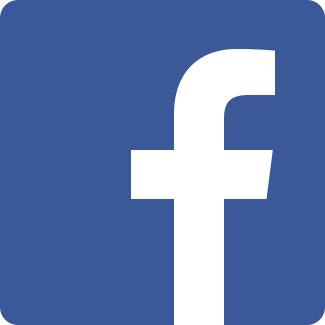 歡迎加入商業簡報網粉絲專頁
商業簡報網 韓明文 講師 X Matter Lab